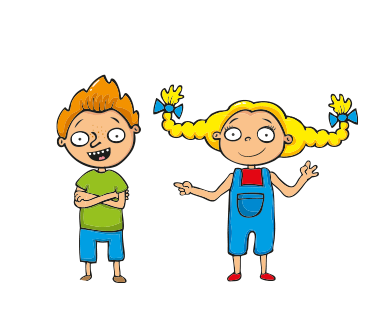 Participace dětí v Evropě – posilování národního rámce a aktivit v rámci participace dětí
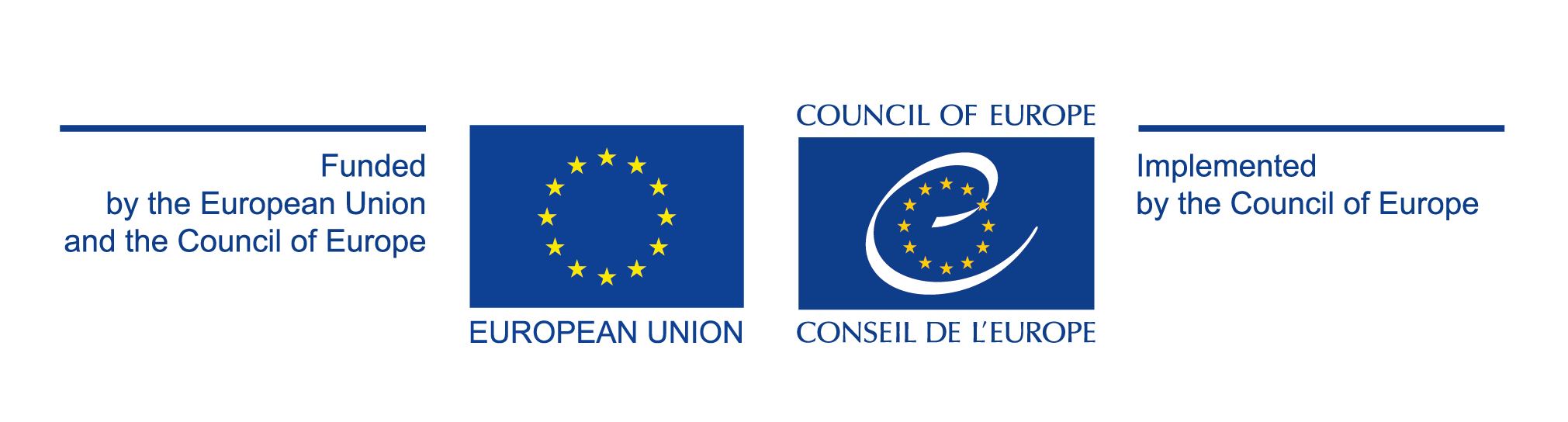 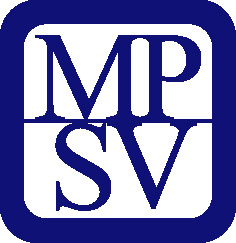 Projekt Rady Evropy
Cílem je posílit participaci dětí v rámci celé EU
Děti jako nositelé budoucích změn (společenská, kulturní, ekonomická, politická rovina)

Projekt:
2 roky
přenos ověřeného rámce – nástroj CPAT a jeho implementace
sdílení zkušeností a dobré praxe
expertní konzultace
www.pravonadetstvi.cz
Co děláme my?
Fáze vzdělávání a hodnocení, tedy:

semináře, workshopy, konzultace s experty
názory dětí: fokusní skupiny + dotazník
názory dospělých: fokusní skupiny + dotazník
semináře
desk research: zákony, směrnice, standardy
informační materiály – dospělí a děti
další související projekty
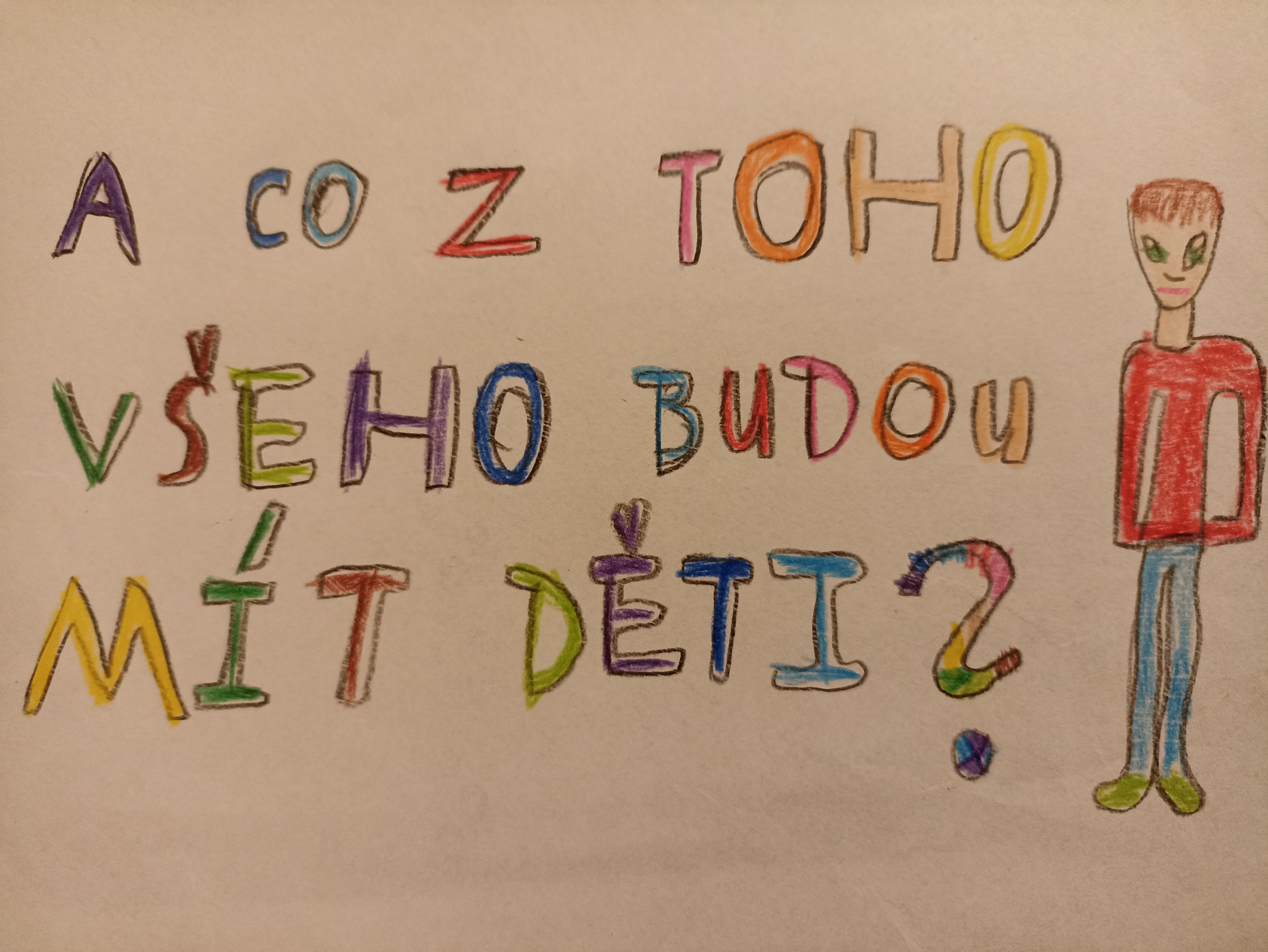 Co bude dál?
zhodnocení – shrnující zpráva za ČR
hledání cest - co a jak posílit, jak implementovat
obecné zvyšování povědomí
praktické zapojení dětí – zákony, strategie, Úmluva apod. - trvale
Děkuji za pozornost
KONTAKTNÍ OSOBY PRO PROJEKT		
Kristýna Jůzová Kotalová				Jitka Filipová
kristyna.kotalova@mpsv.cz				jitka.filipova@mpsv.cz